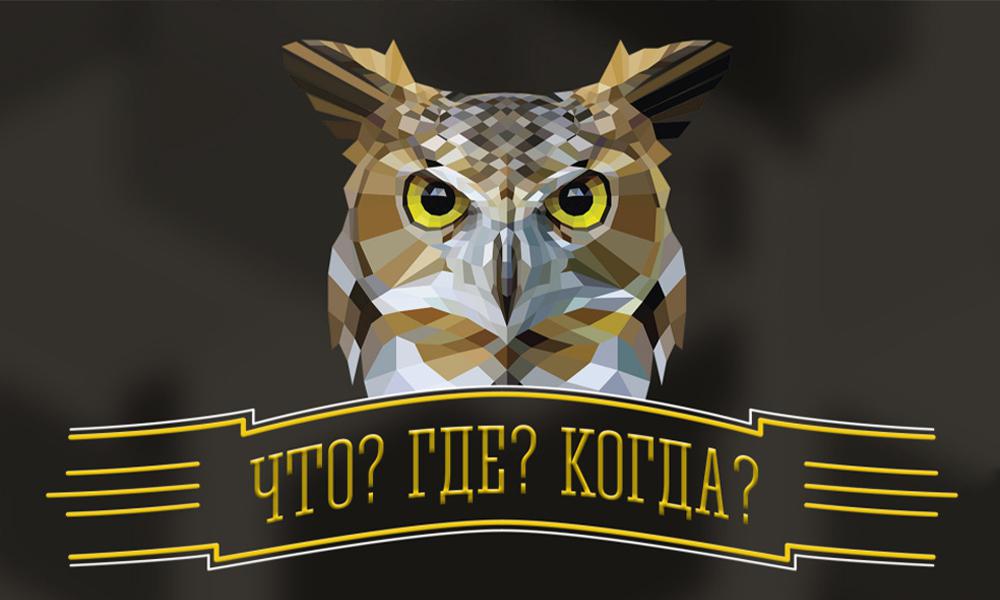 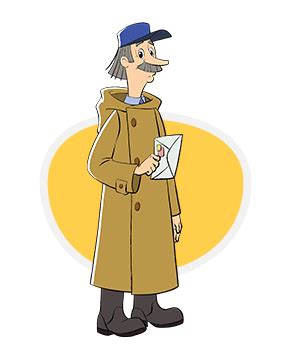 «Я накопил много денег и решил купить все что захочу, а мои друзья Матроскин и Шарик утверждают, что не все продается и покупается. Разрешите наш спор»
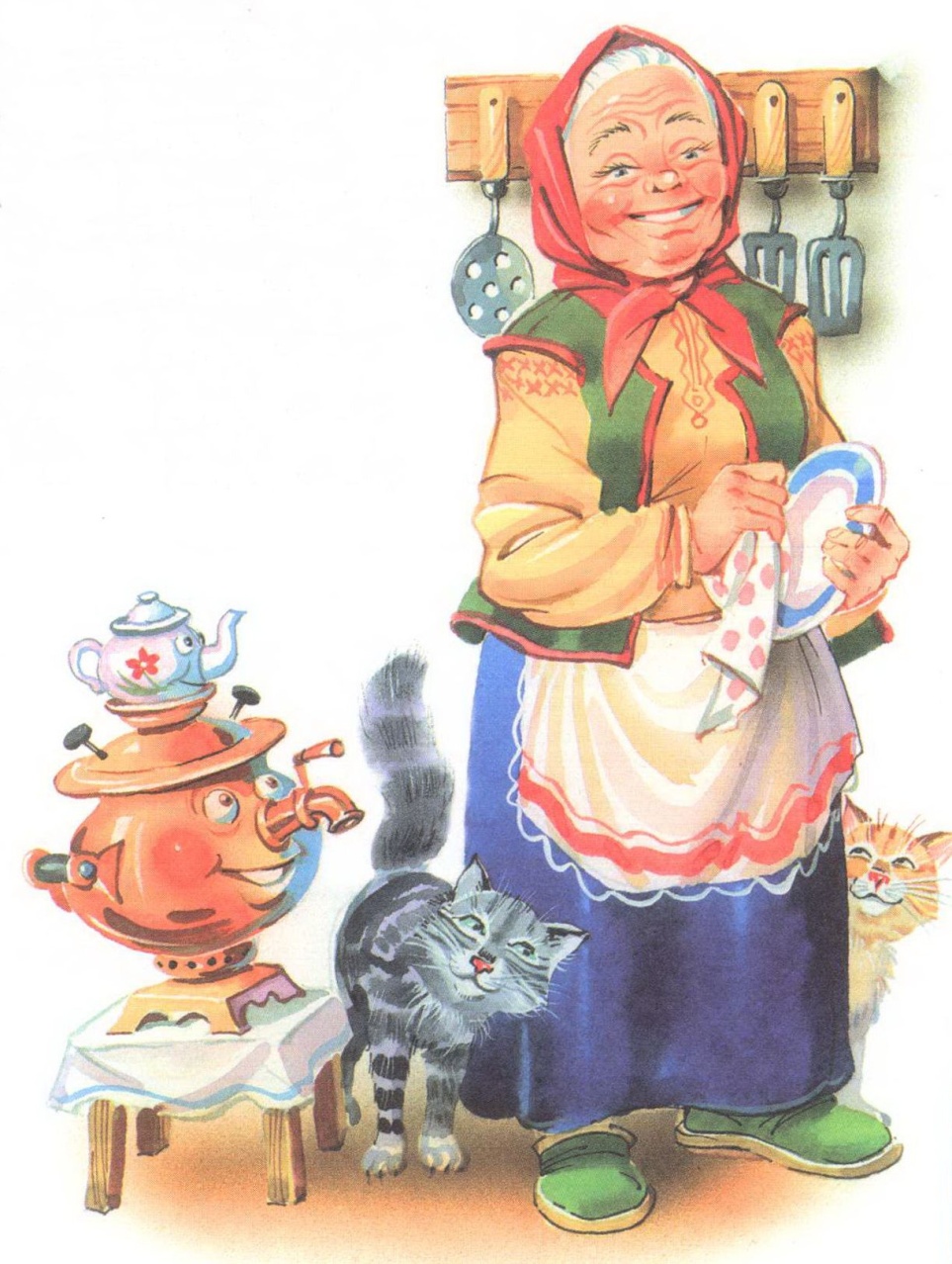 «Уж не буду, уж не буду
Я посуду обижать.
Буду, буду я посуду
И любить и уважать»

В старину люди жили в пещерах, добывали себе пищу охотой и рыбной ловлей и деньги им были не нужны. Со временем их потребности возросли, и они вместо денег стали использовать это. 
Внимание вопрос – какие предметы в древности использовали вместо денег?
Сектор черный ящик
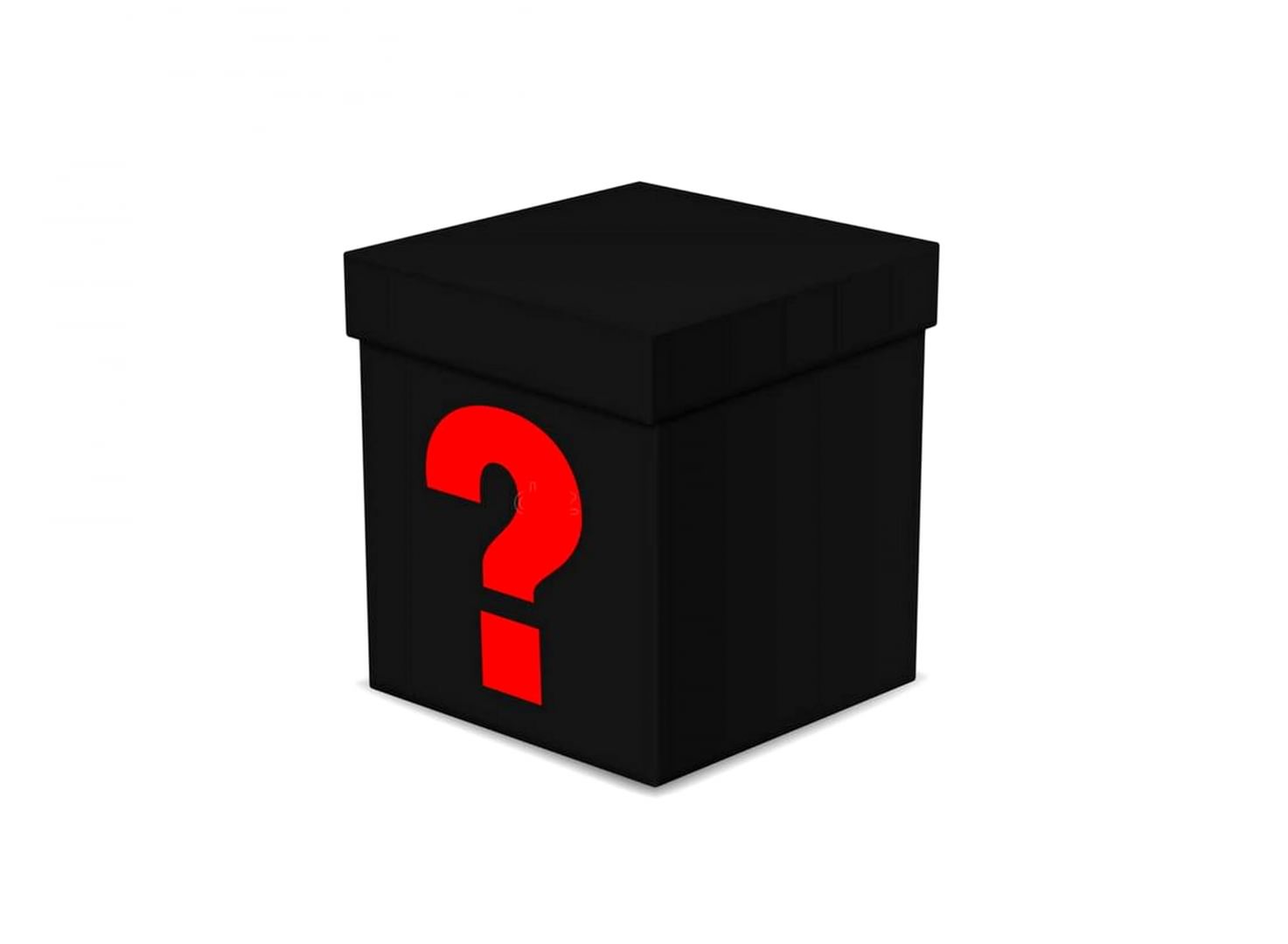 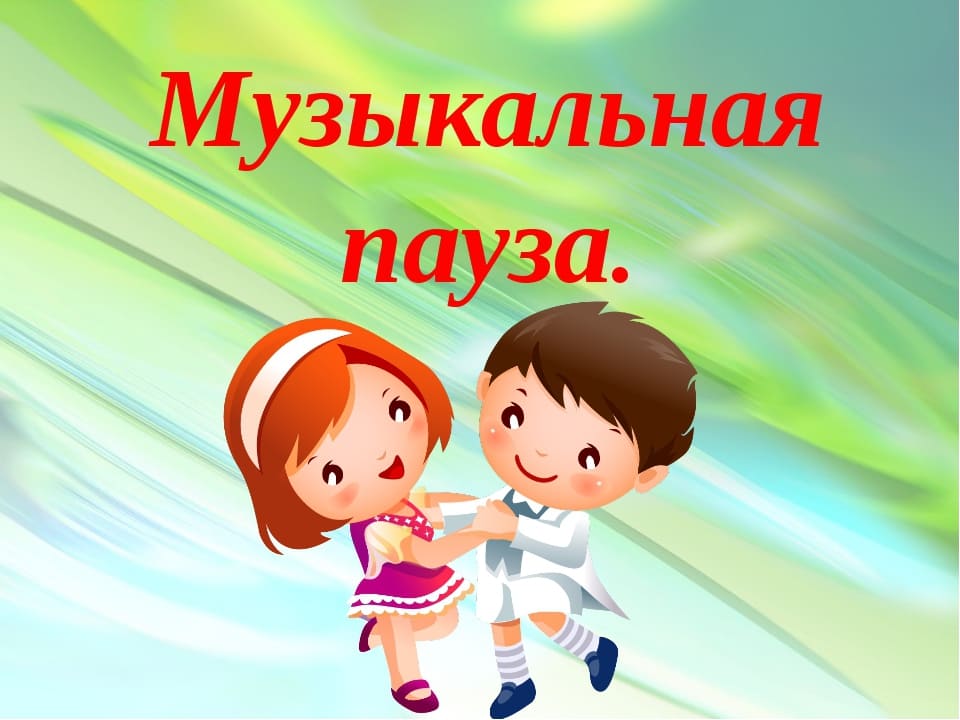 Блиц - игра
Команда№1.
Что такое кредит?
Как называется учреждение, где хранят деньги и дают кредит 
Как называются бумажные деньги?
Команда№2
Место, где люди совершаю покупки? 
Распространение информации о товарах (услугах) для привлечения внимания покупателей - это 
Предмет, который можно купить или продать - это? 
Команда №3
 Натуральный обмен одной вещи на другую – это? 
Деньги, полученные за работу, за месяц? 
План доходов и расходов всех членов семьи  - это?
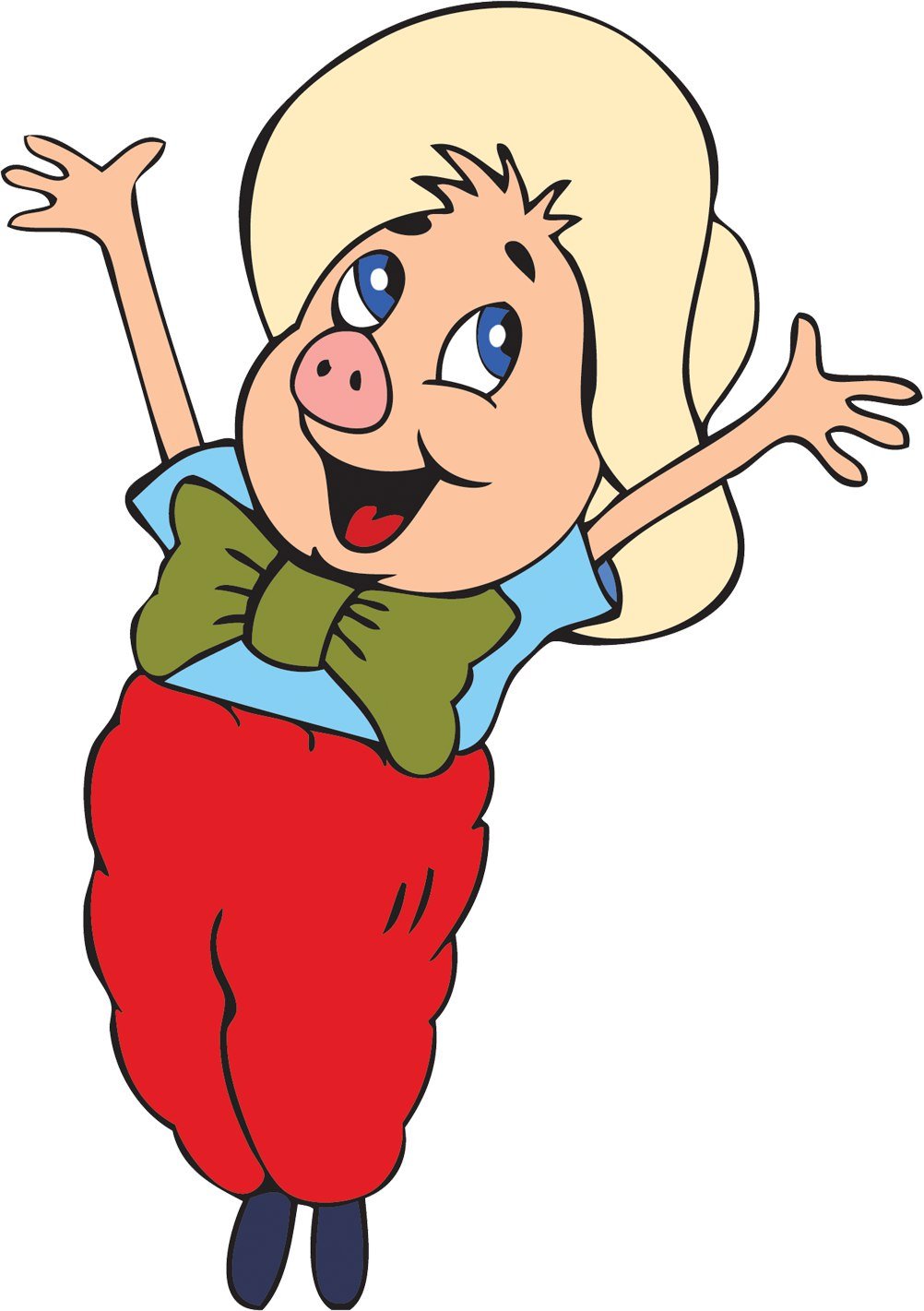 - Как назвать одним словом предметы, которые продаются в магазинах?
- А еще хочу предложить вам положить в корзины товар, но только тот товар, который можно купить в продуктовом магазине.
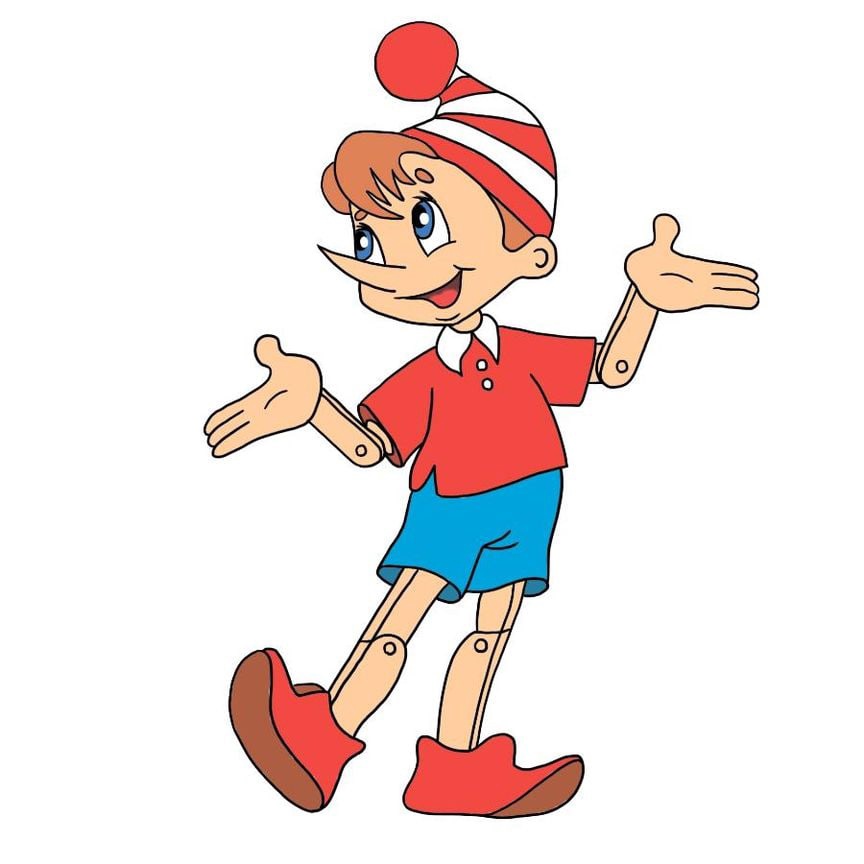 «Здравствуйте, уважаемые знатоки! Подскажите пожалуйста где можно хранить деньги?»
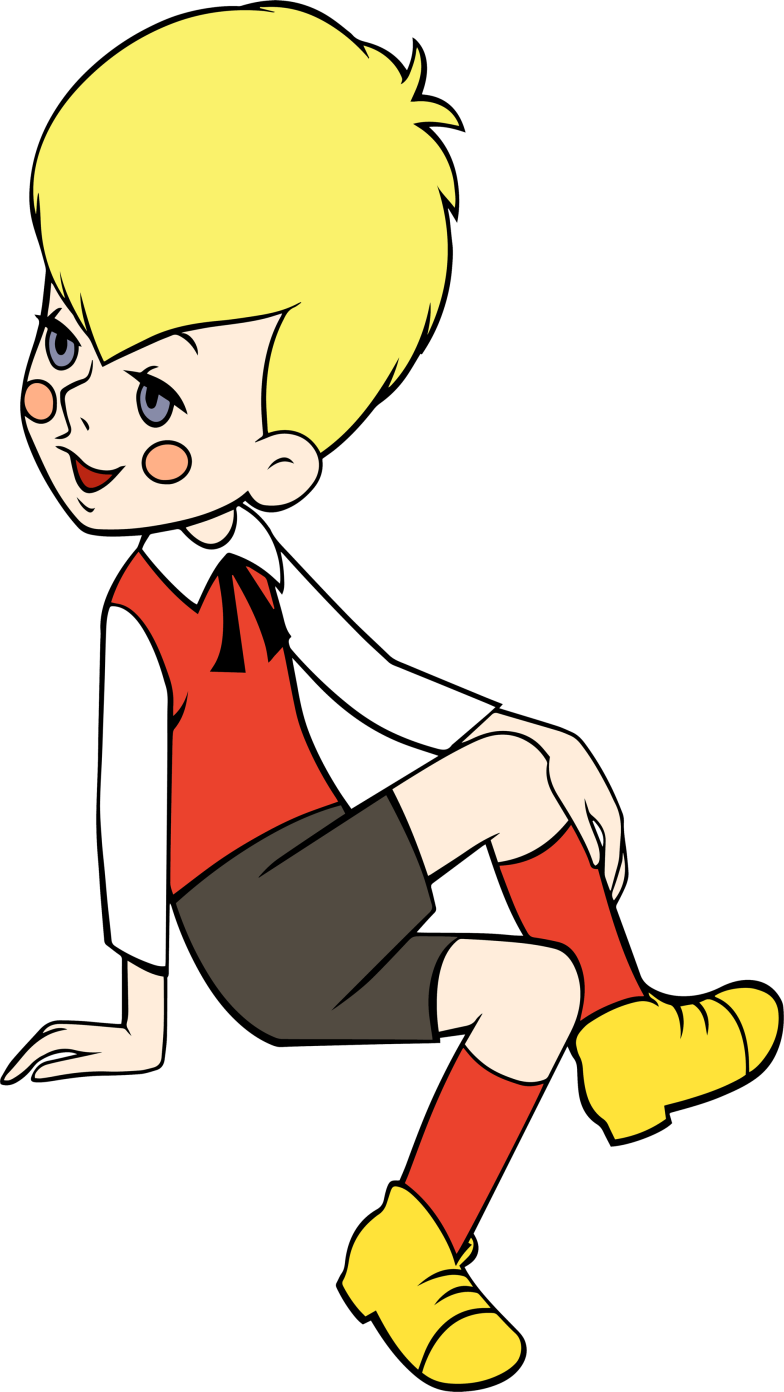 Здравствуйте, уважаемые знатоки! Помогите пожалуйста сделать кроссенс на тему «Профессии»
Доскажи словечко

Люди ходят на базар.
Там дешевле весь……

Будут целыми, как в танке,                                                                                           
Ваши сбереженья в ……

На товаре быть должна
Обязательно…….

И врачу, и акробату
Выдают за труд………

Очень вкусная витрина
Овощного……….

Коль трудился целый год будет кругленький………